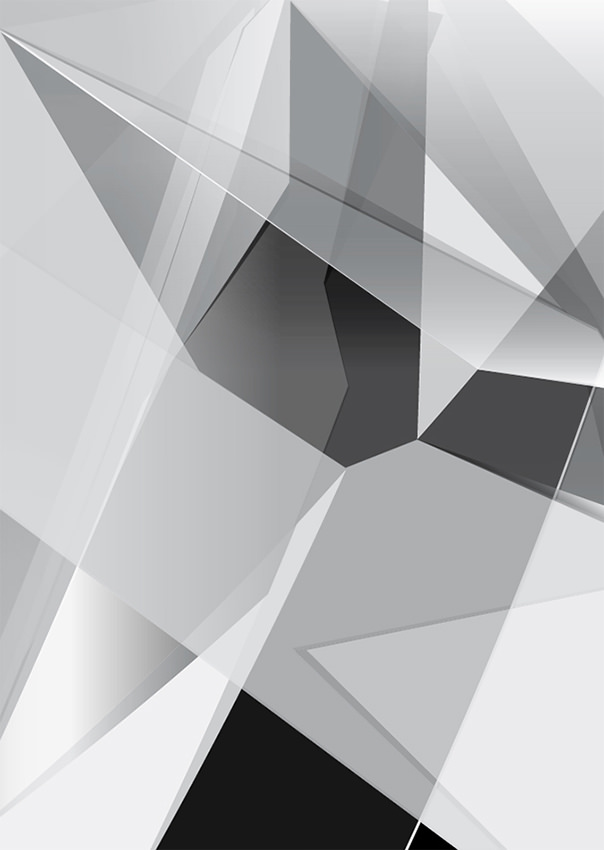 Precise frequency sources meeting 5G holdover requirements
A. Kotyukov, A. Nikonov, Yu. Ivanov
Morion, Inc. Russia
Morion, Inc.
Saint-Petersburg, Russia
www.morion.com.ru
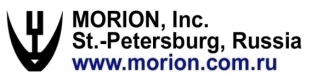 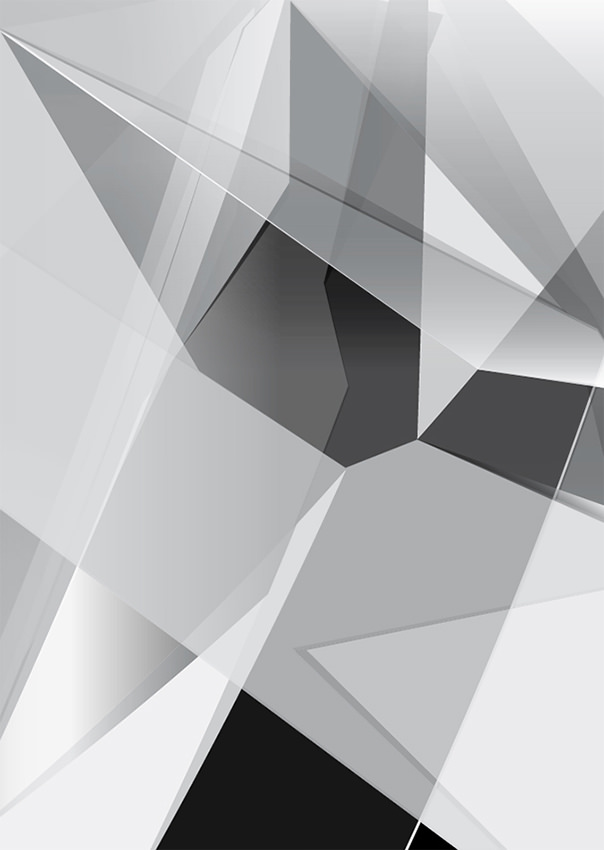 5G
TIE 400 ns and better 
ULTRA STABLE OSCILLATOR
OCXO or Rb?
10 MHz DOCXO
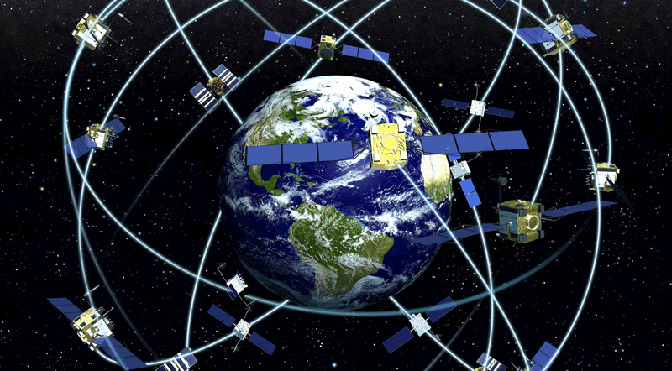 Morion, Inc.
Saint-Petersburg, Russia
www.morion.com.ru
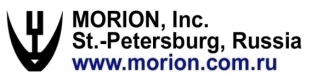 2
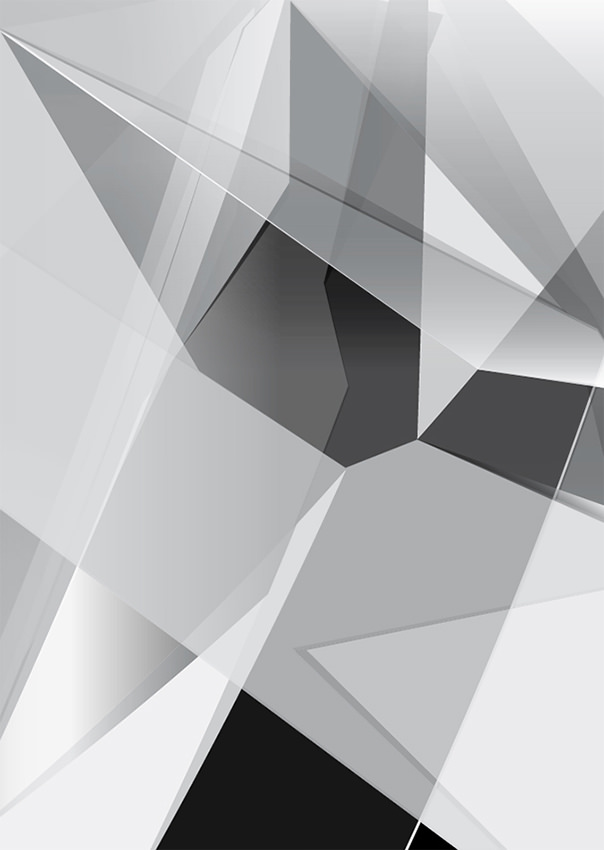 TIE causes
TIE
Frequency vs. temperature instability
AGING
Other sources of instability
Morion, Inc.
Saint-Petersburg, Russia
www.morion.com.ru
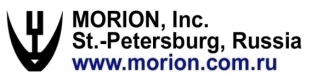 3
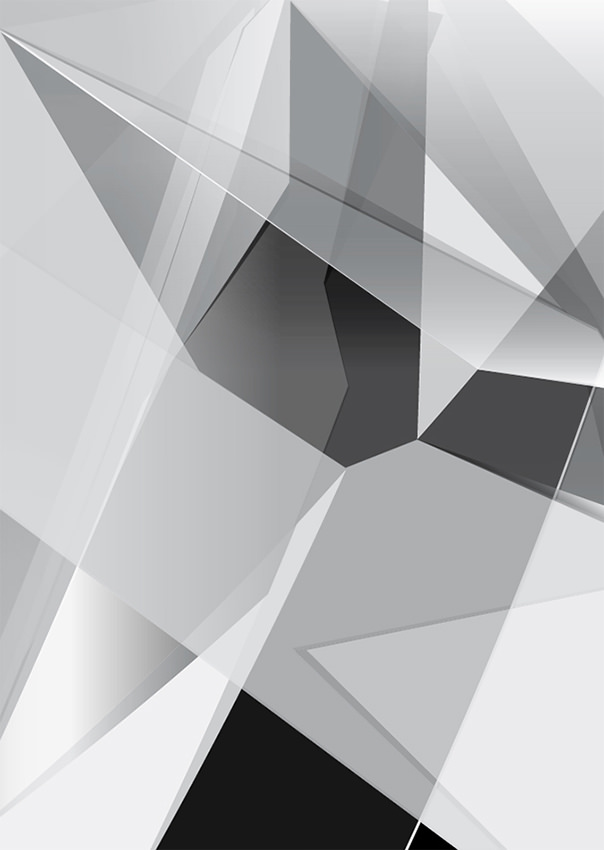 Temperature stability
Design of internal stage of ovenizing
Precise reference voltage
Precise temperature of internal stage 
Low load sensitivity
Morion, Inc.
Saint-Petersburg, Russia
www.morion.com.ru
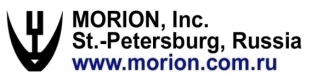 4
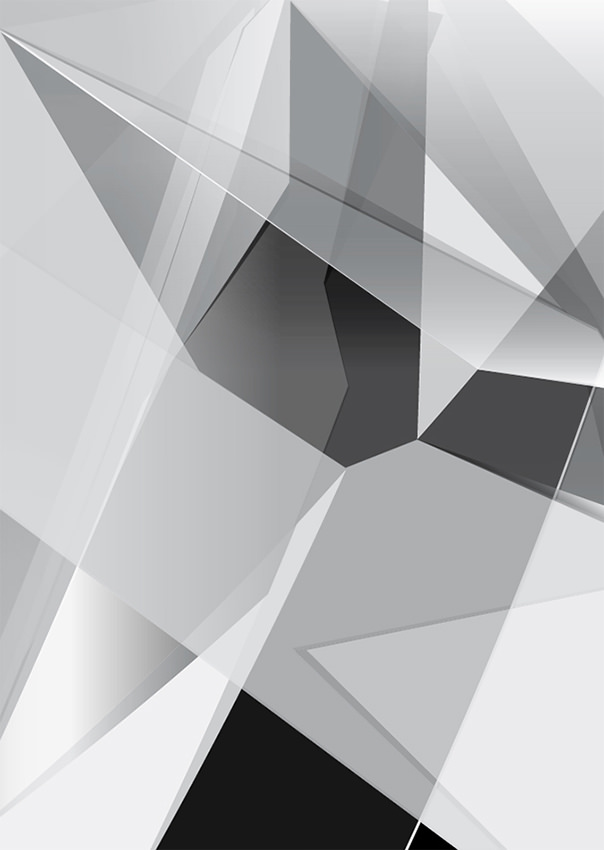 Temperature profile
2E-13 per 1oC
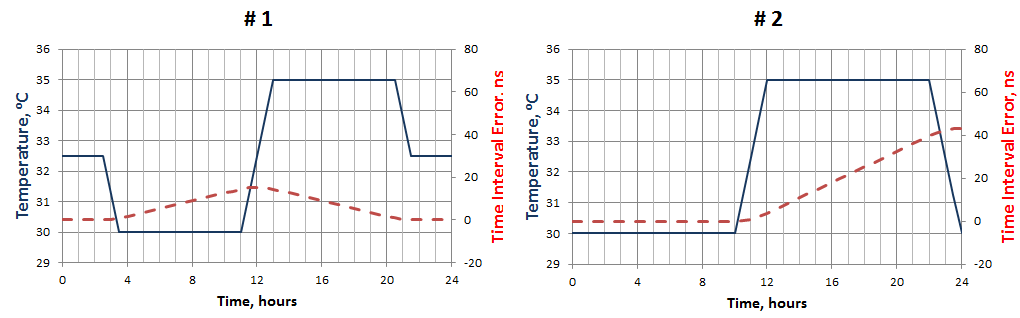 Morion, Inc.
Saint-Petersburg, Russia
www.morion.com.ru
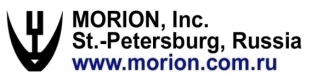 5
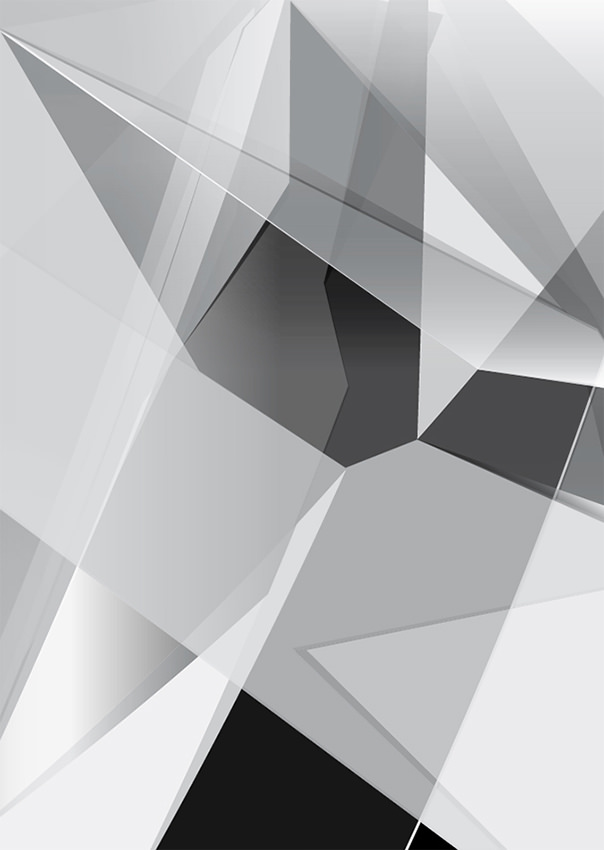 Long-term stabilityCrystal
ISO  6  class  clean  room
 High  quality  quartz
 Well  established manufacturing processes
 “Intensive aging“
Morion, Inc.
Saint-Petersburg, Russia
www.morion.com.ru
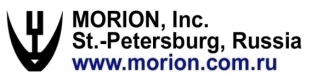 6
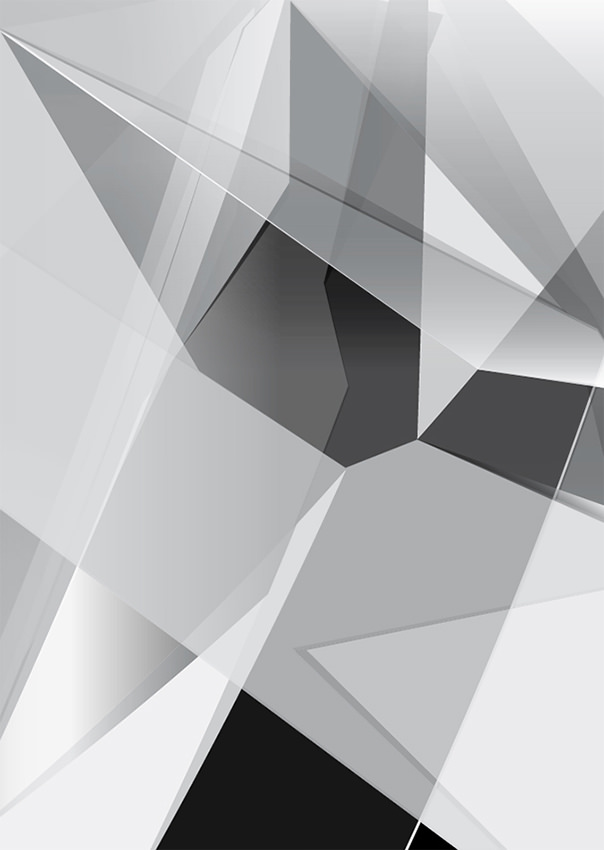 Long-term stabilityChange rate
Learning systems
Compensate long-term stability in holdover mode
 Very low change rate should be ≤1..2E-11/day
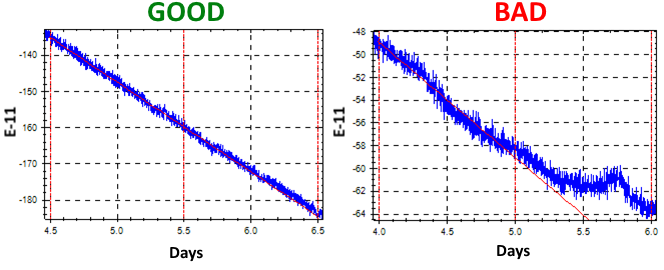 Morion, Inc.
Saint-Petersburg, Russia
www.morion.com.ru
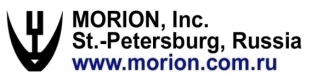 7
TIE estimation
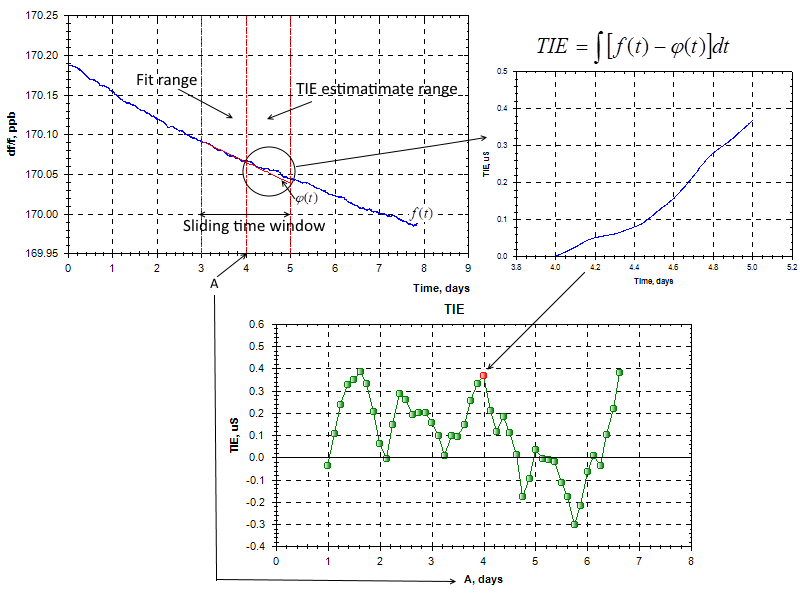 Morion, Inc.
Saint-Petersburg, Russia
www.morion.com.ru
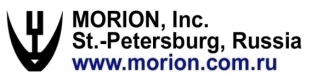 8
Using log fit in TIE estimation
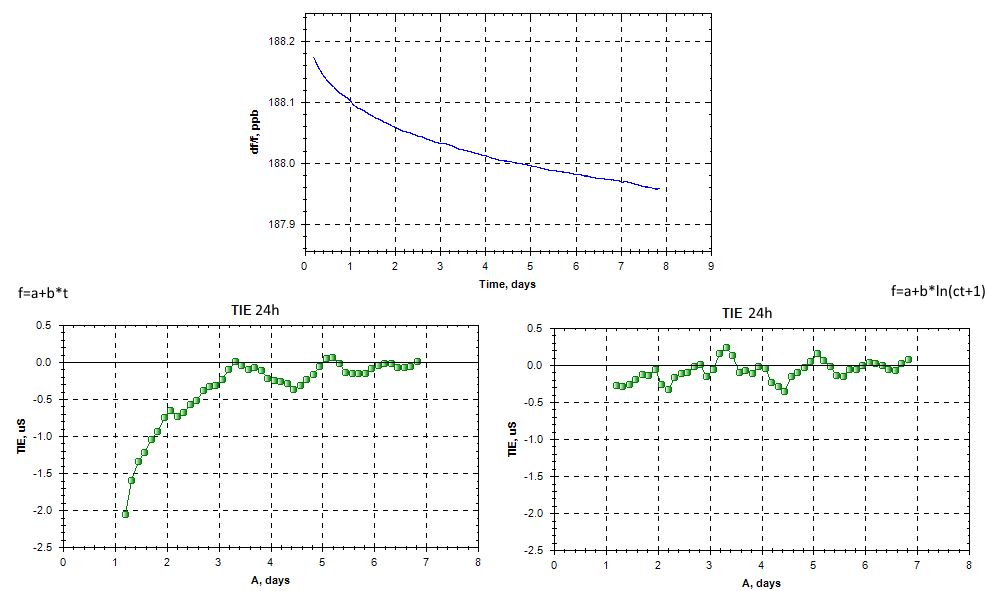 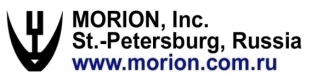 9
Using improved test benches
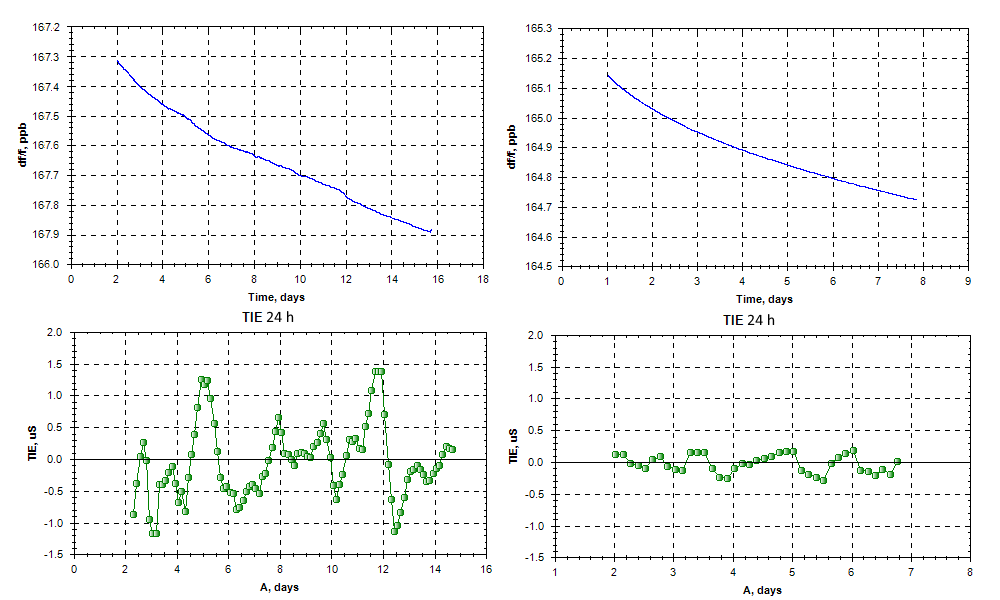 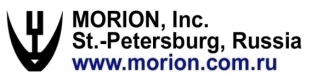 10
Oscillators for 5G
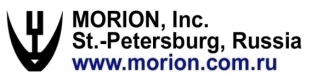 11
Test results. 
MV360 Frequency  stability vs. temperature
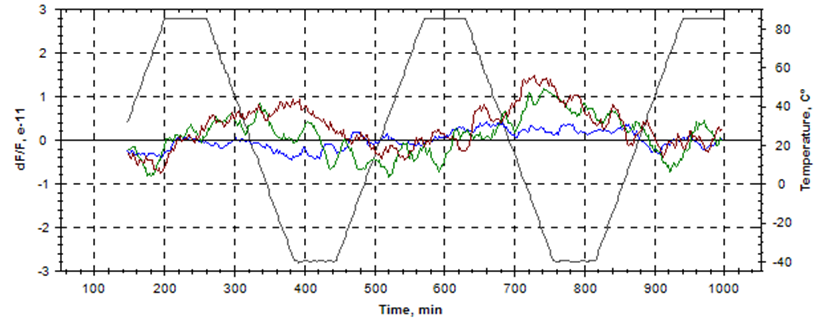 Morion, Inc.
Saint-Petersburg, Russia
www.morion.com.ru
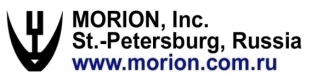 12
TIE test results. 
MV360. TIE per 24 hours at ±5oC
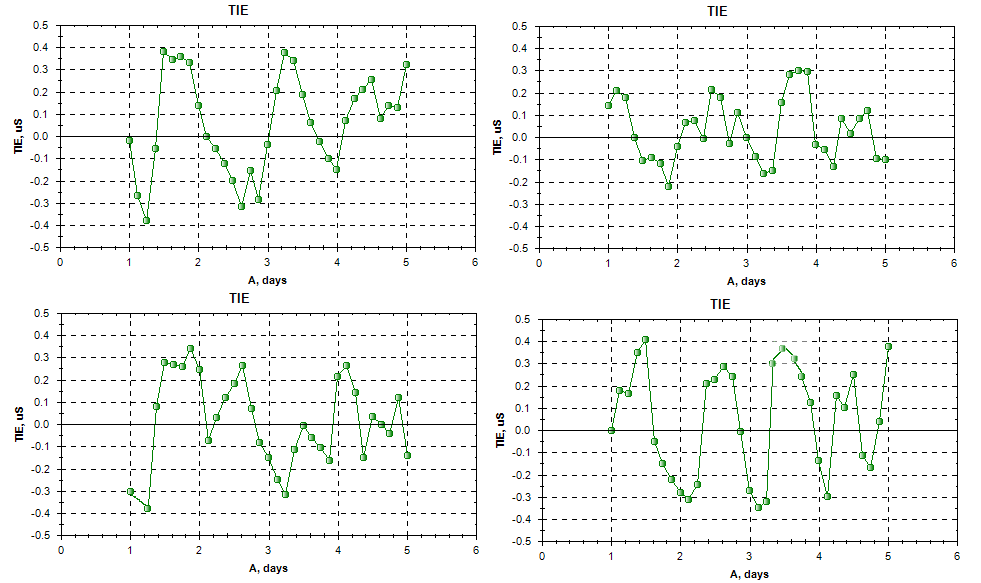 Morion, Inc.
Saint-Petersburg, Russia
www.morion.com.ru
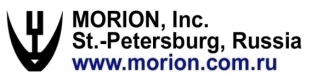 13
TIE test results. 
FE-5650A. TIE per 24 hours at const temperature
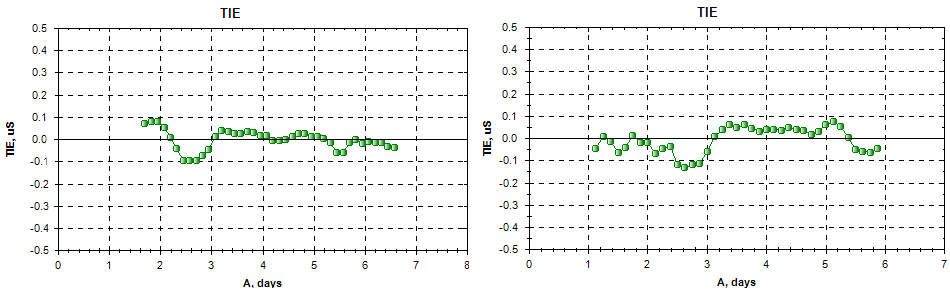 Morion, Inc.
Saint-Petersburg, Russia
www.morion.com.ru
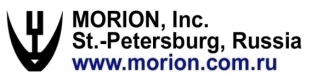 14
TIE test results. 
FE-5650A. TIE per 24 hours at  ±5oC
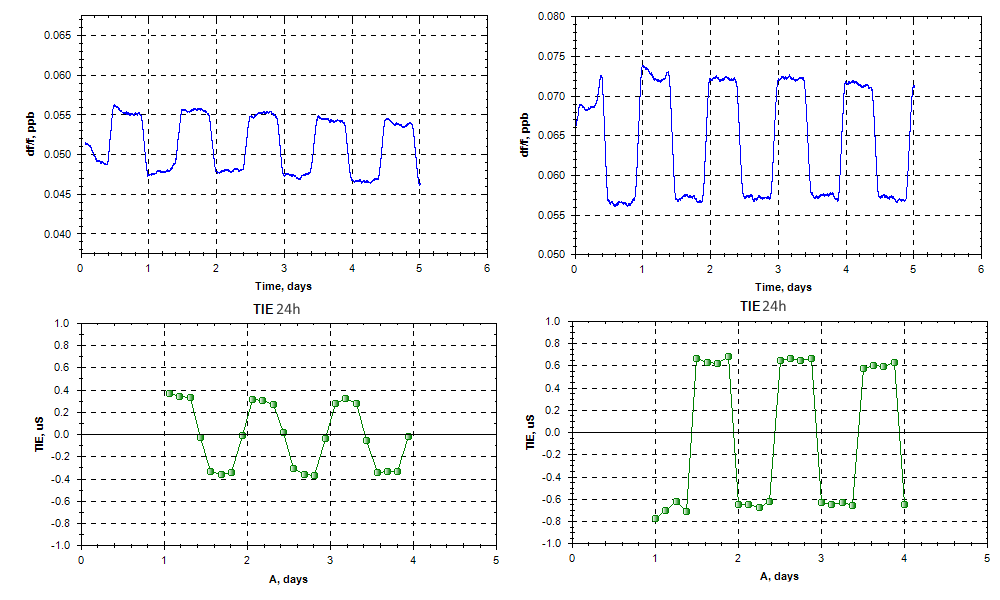 Morion, Inc.
Saint-Petersburg, Russia
www.morion.com.ru
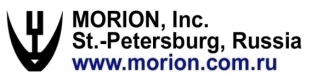 15
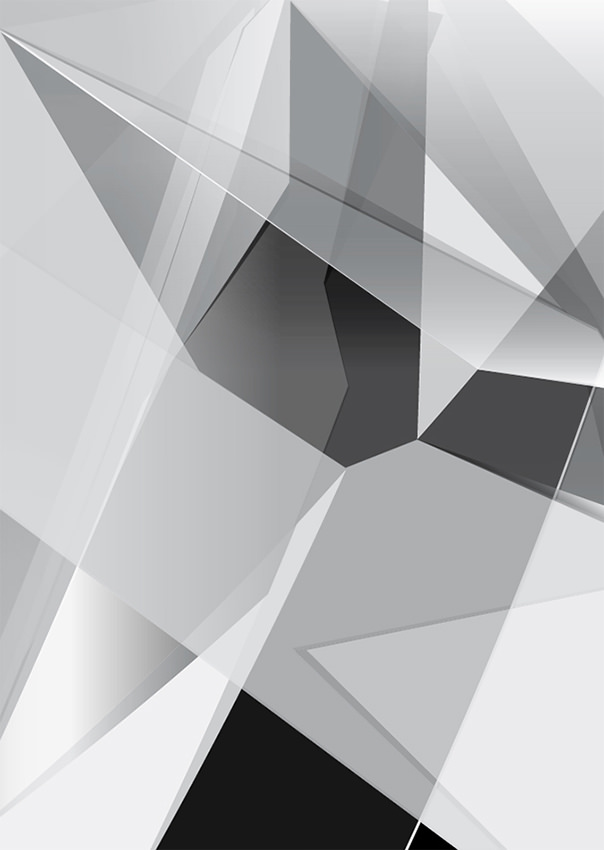 Thanks for your attention!
Morion, Inc.
Saint-Petersburg, Russia
www.morion.com.ru
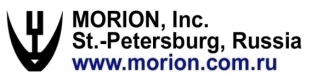